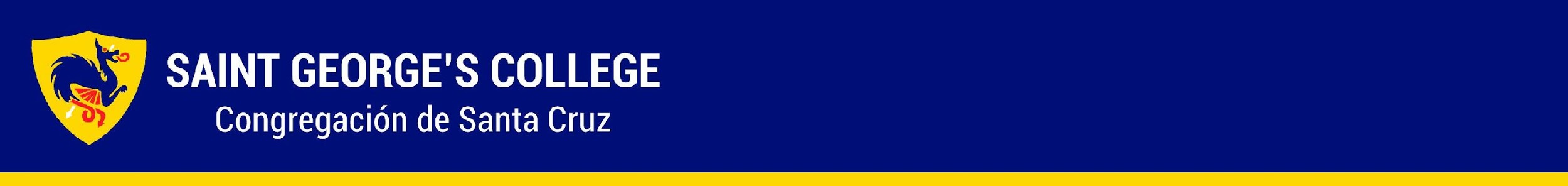 CATEQUESIS 4to BÁSICO- 24 DE AGOSTO 2020
LA EUCARISTÍA
+En el nombre del Padre, del Hijo y del Espíritu Santo. Amén.
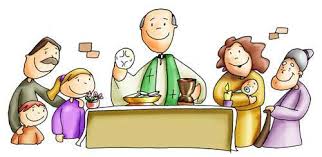 Av. Santa Cruz 5400, Vitacura | Santiago de Chilewww.saintgeorge.cl
#gosaintgeorge
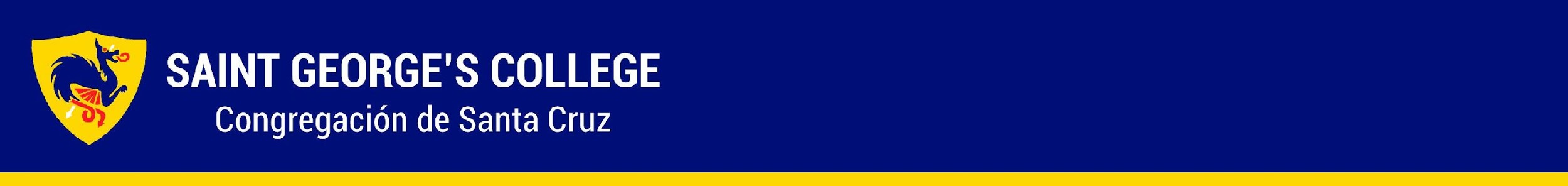 Recordemos, 
¿de dónde viene la celebración del sacramento de la EUCARISTÍA?
El sacramento de la Eucaristía (Acción de gracias)
Pascua judía
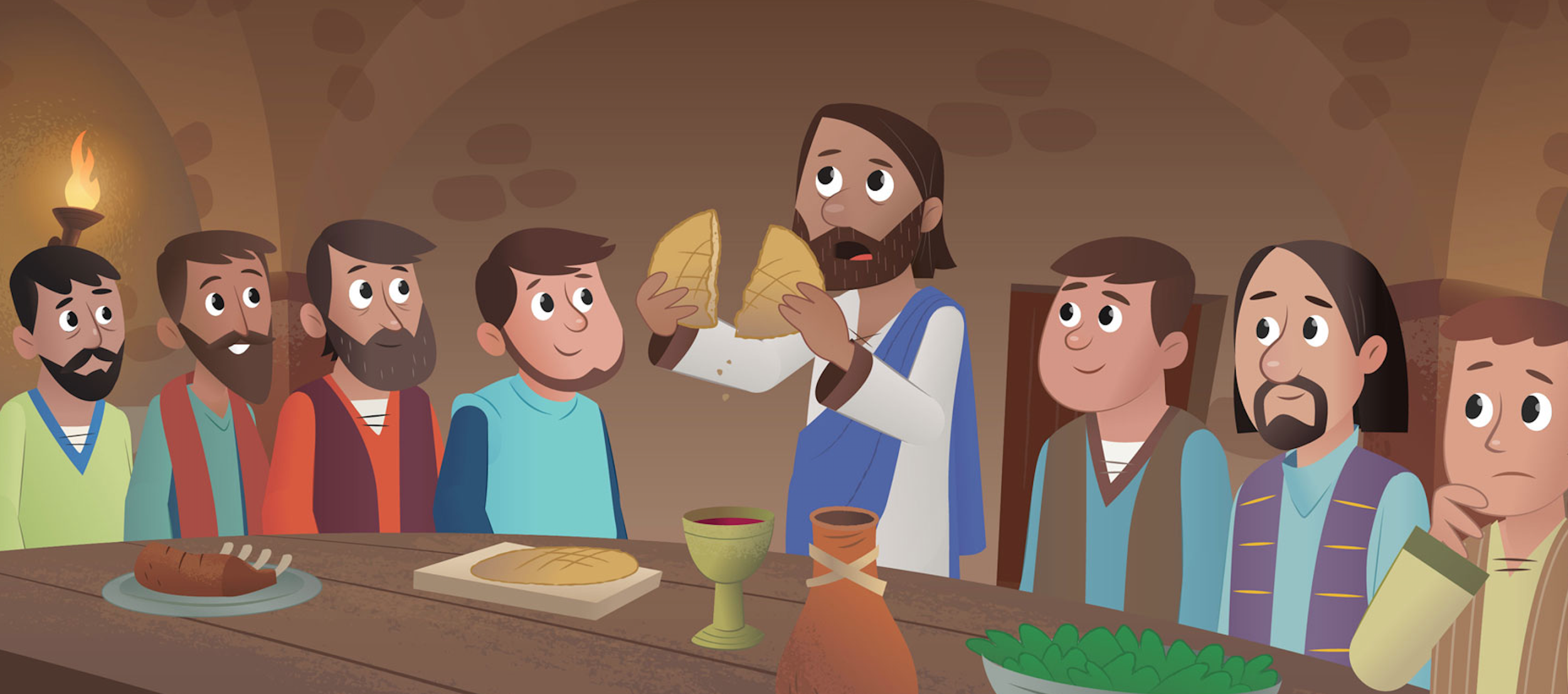 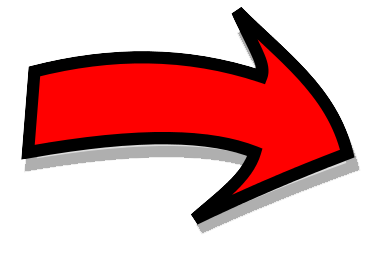 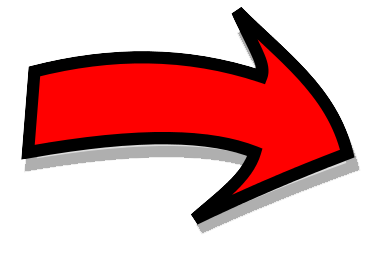 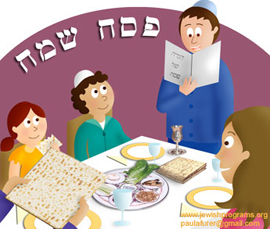 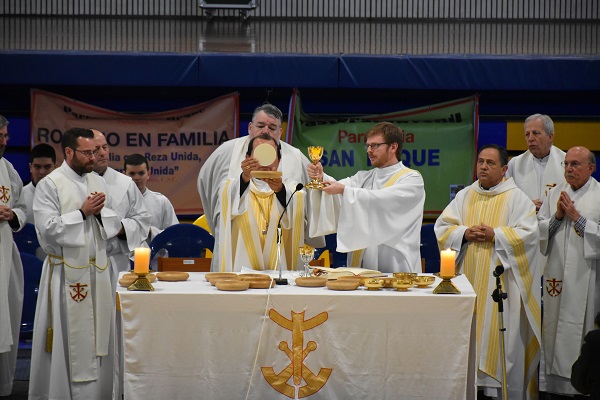 Última Cena
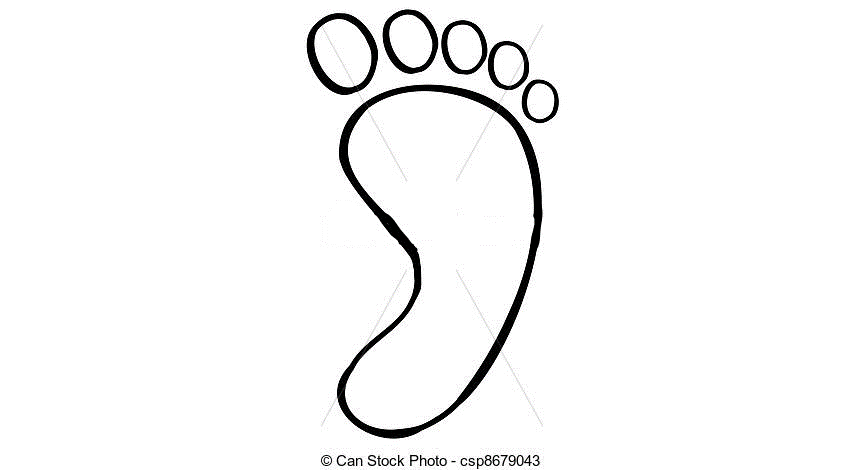 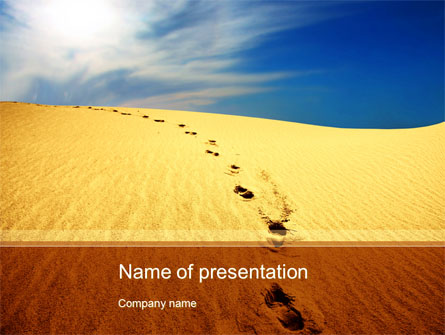 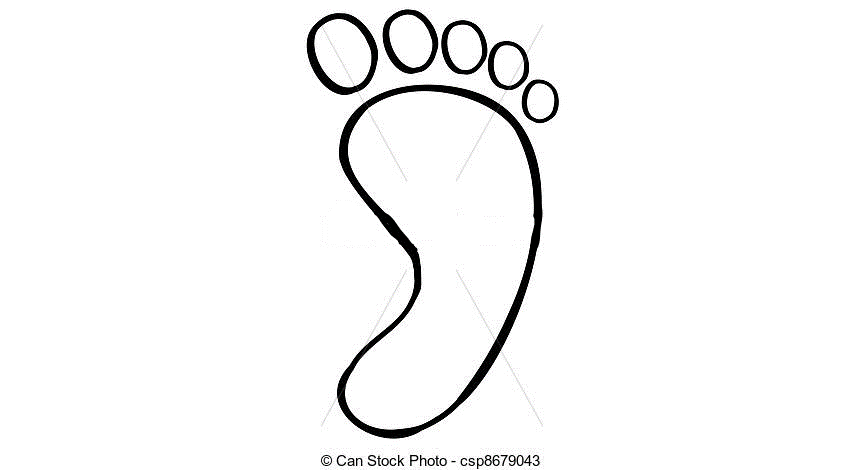 COMPARTIR
REFLEXIÓN
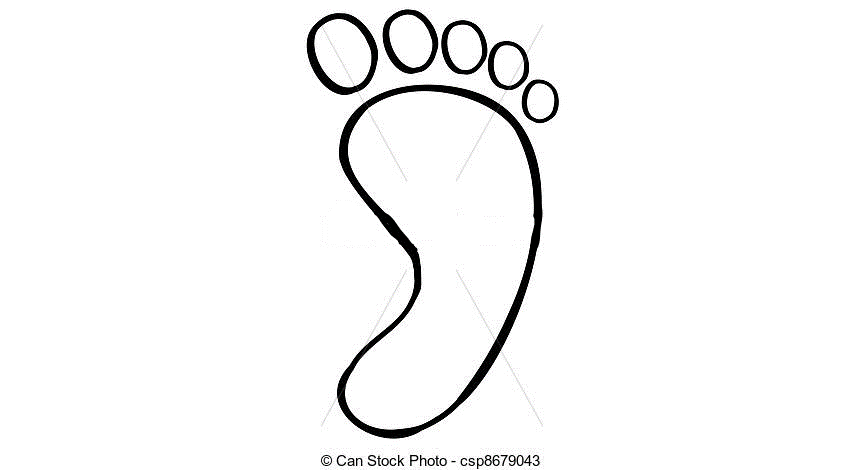 LA EUCARISTÍA Y SUS
 PASOS
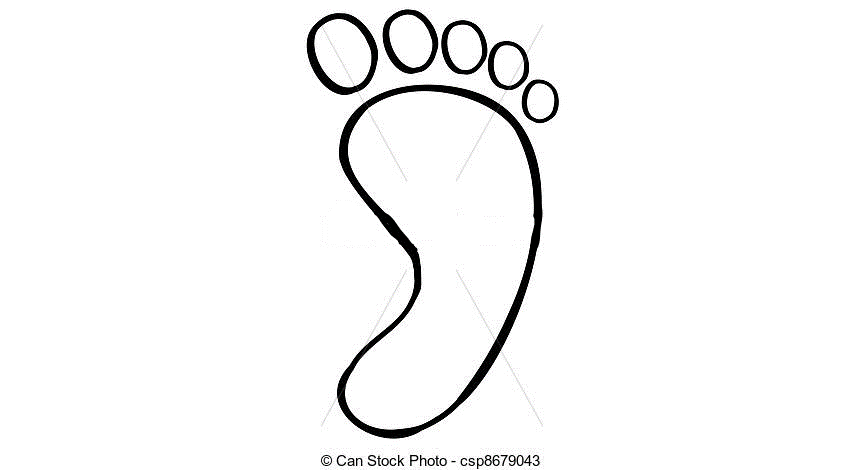 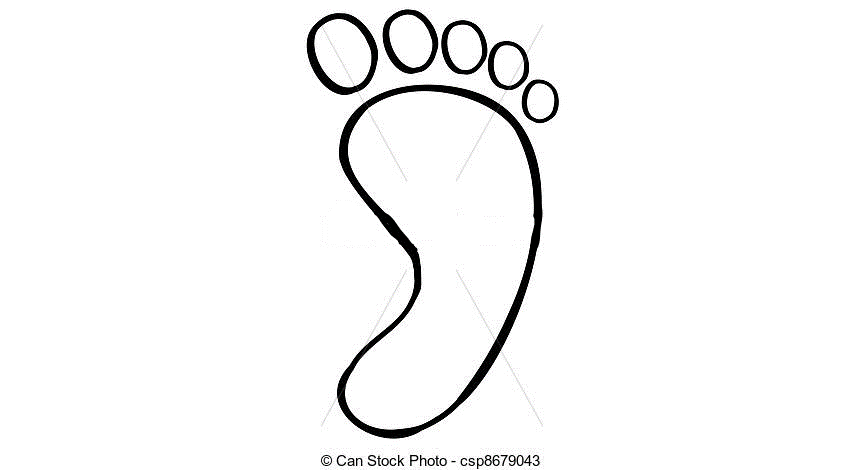 ENCUENTRO
MISIÓN
GRACIAS
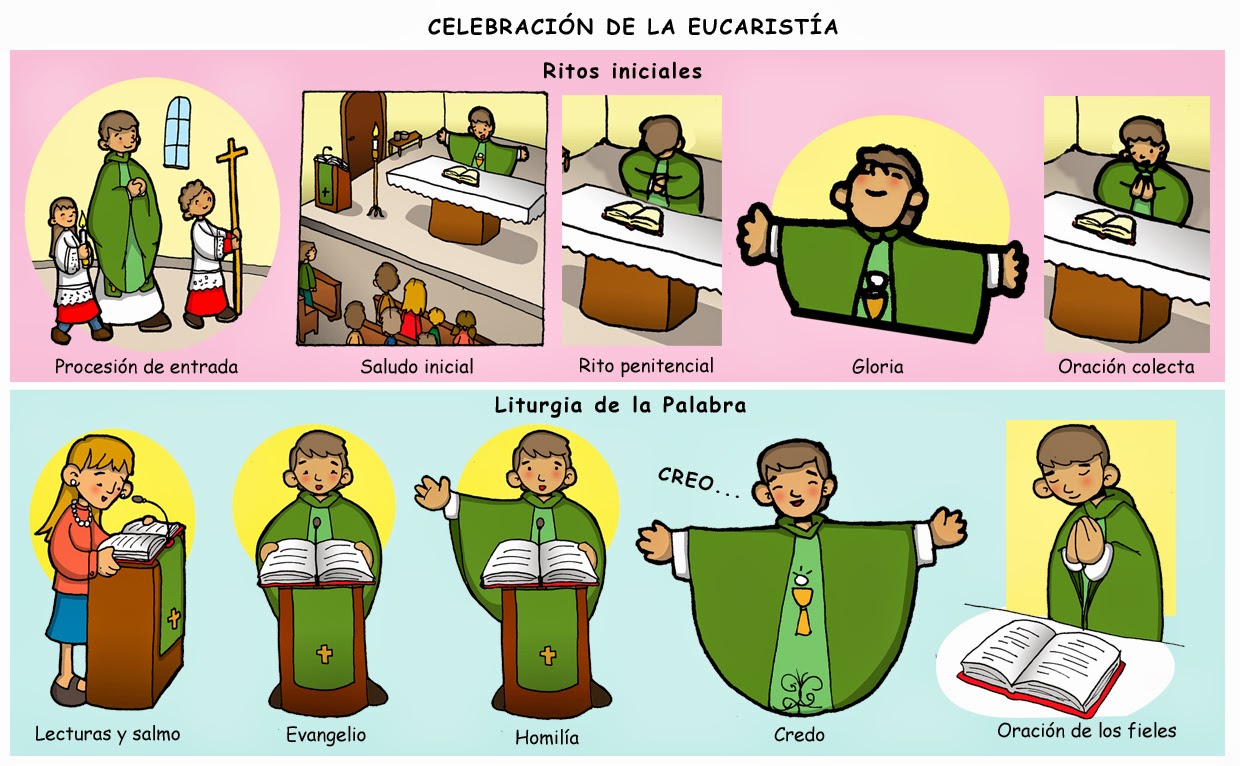 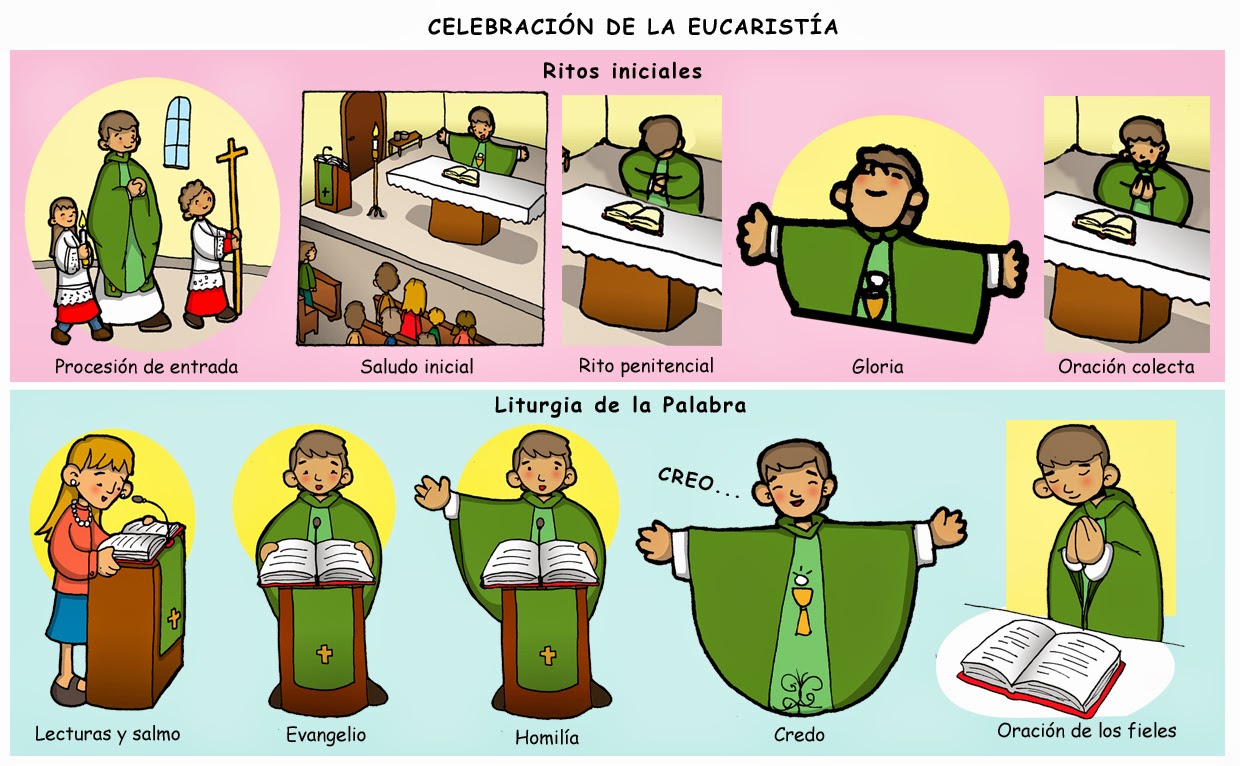 4
1
1
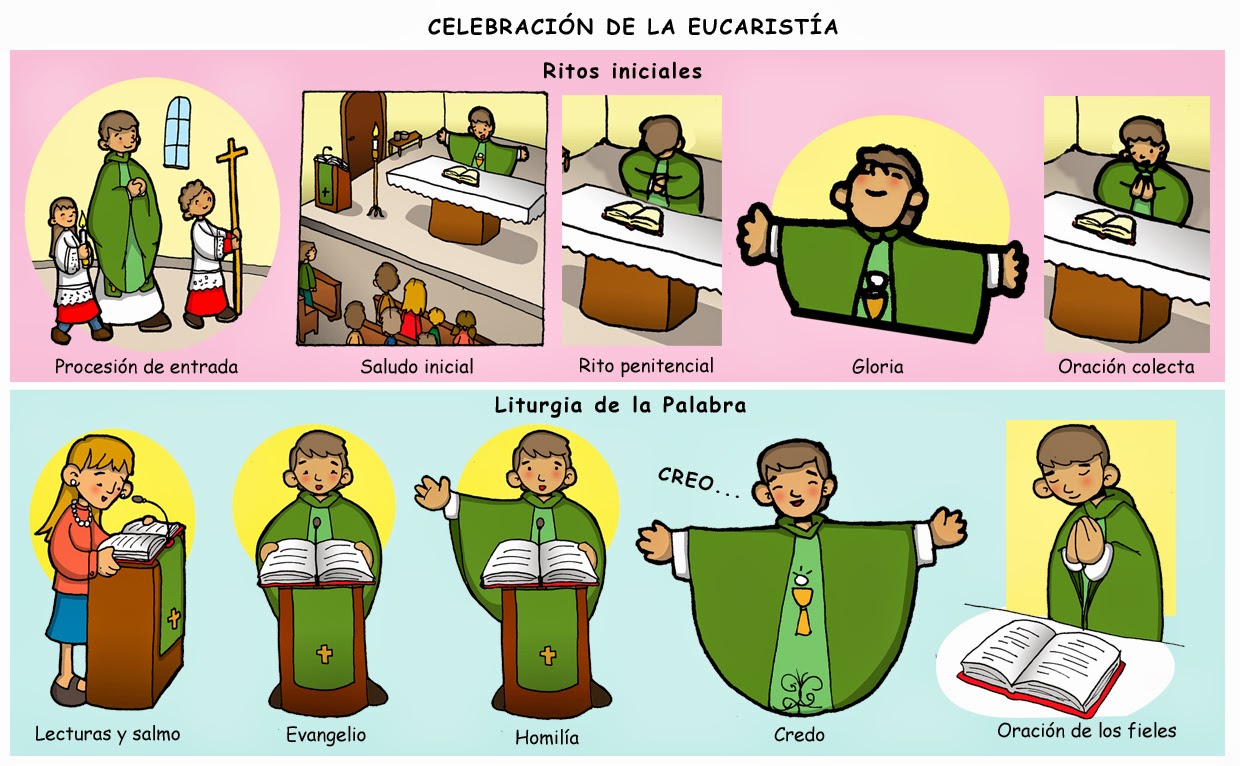 3
5
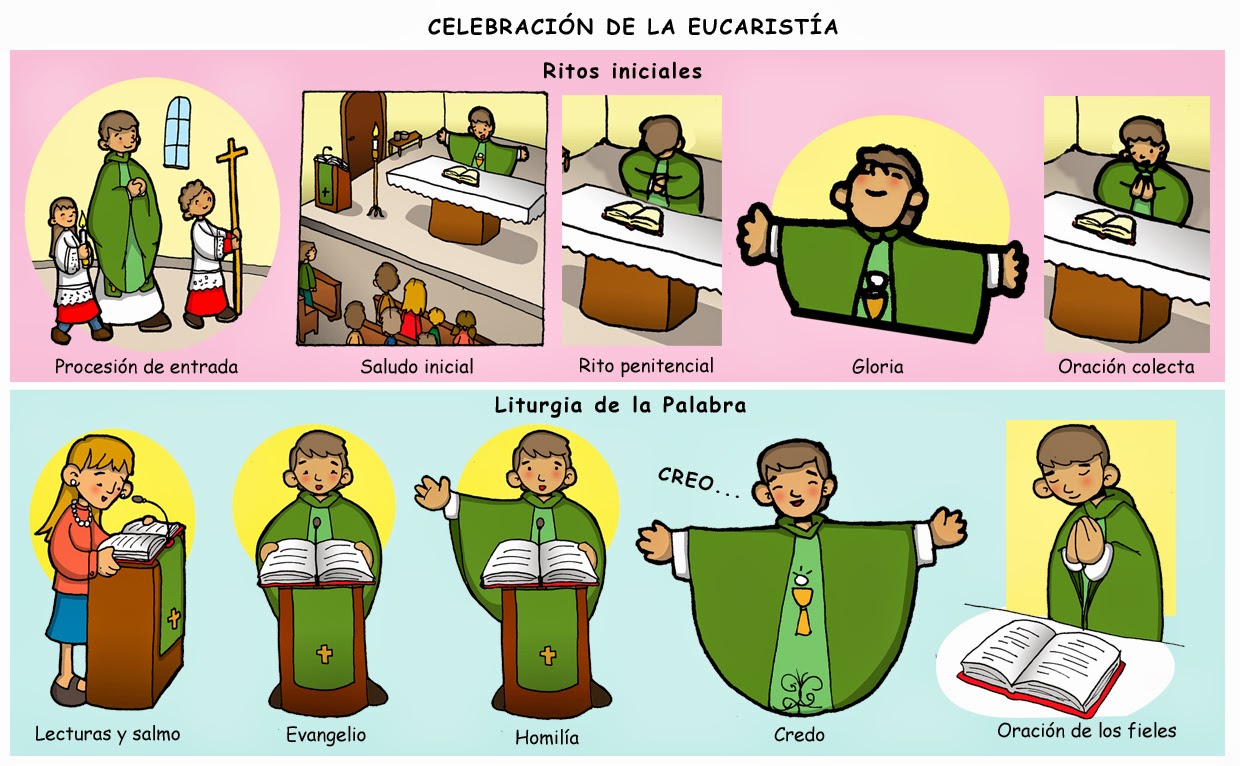 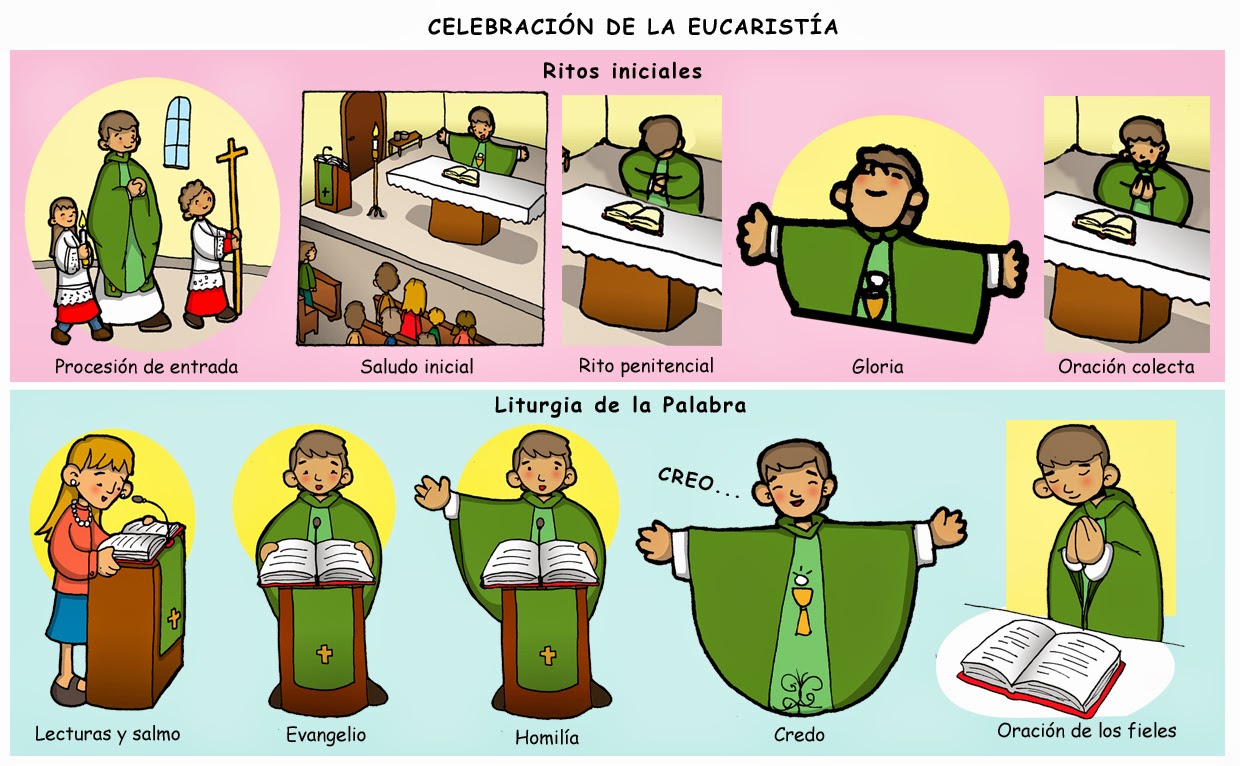 2
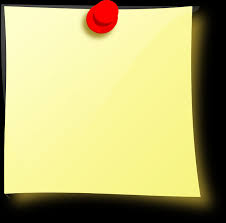 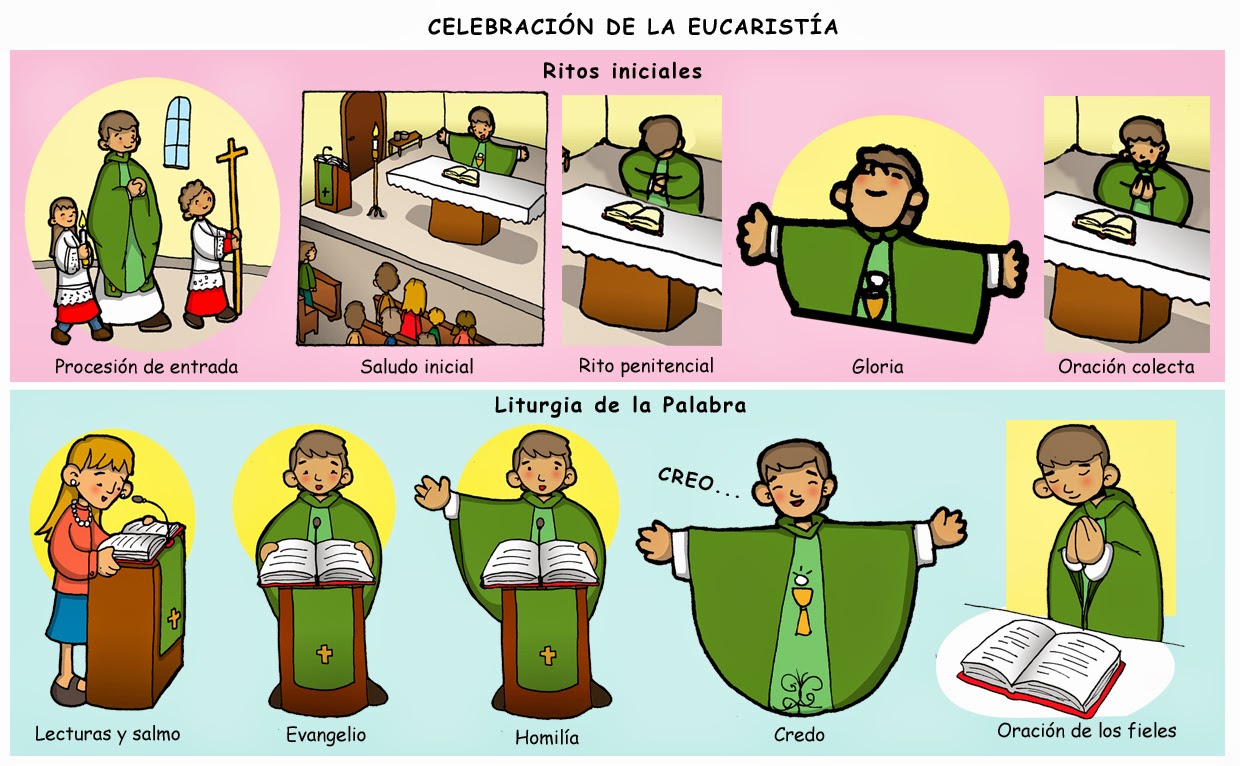 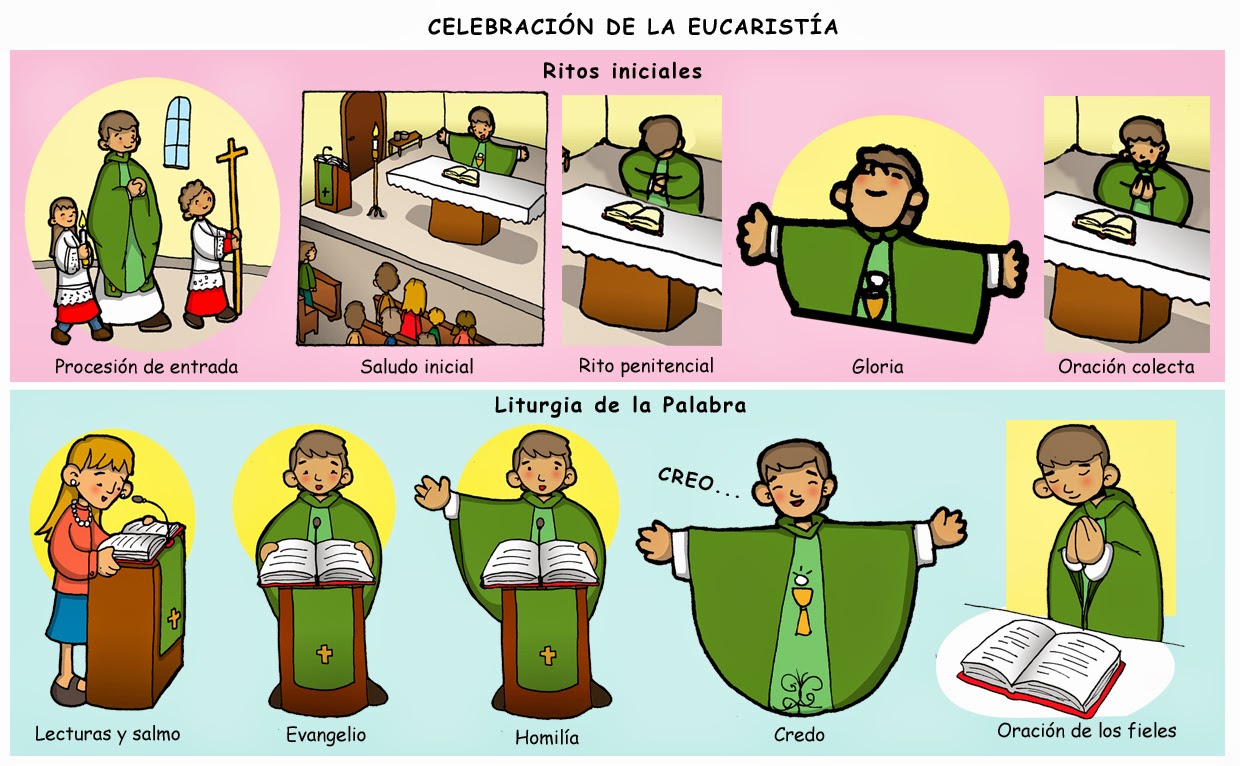 6
7
Tomó pan y, dando gracias, lo partió y se lo dio diciendo: 
«Esto es mi cuerpo, que es entregado por ustedes”.
Hizo lo mismo con la copa, diciendo: 
«Esta copa es la alianza nueva sellada con mi sangre, que es derramada por ustedes»
“Hagan esto en memoria mía”.
9
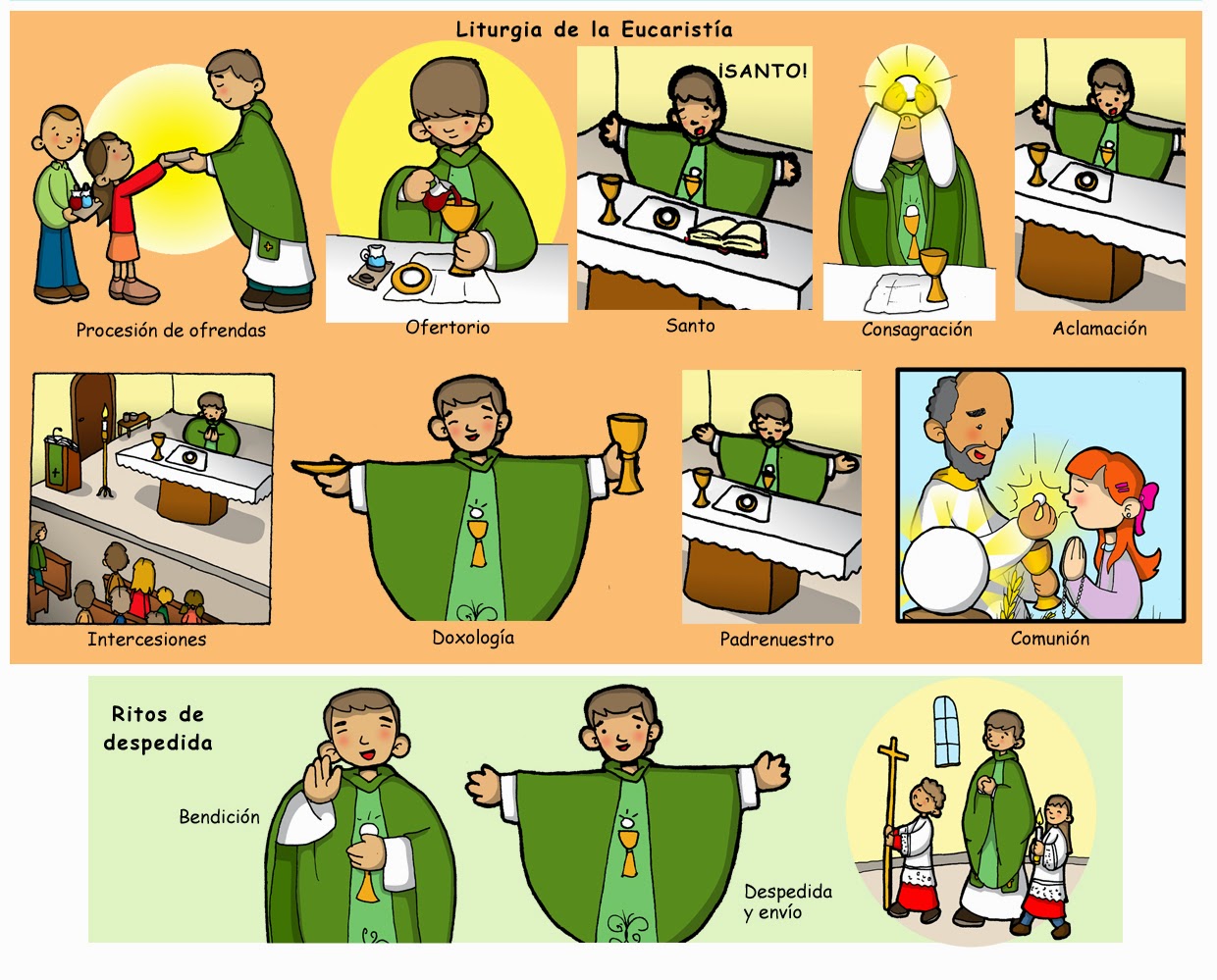 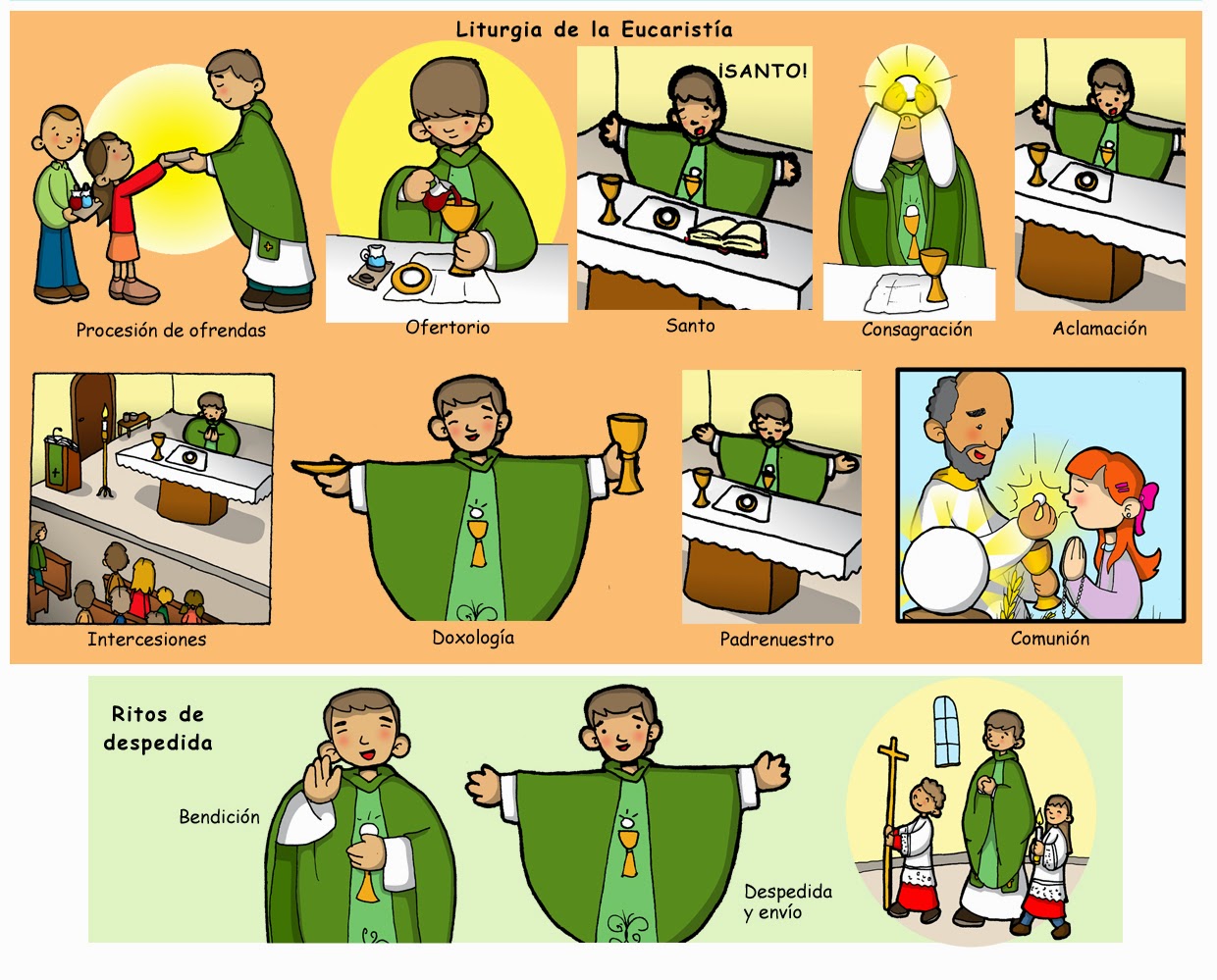 8
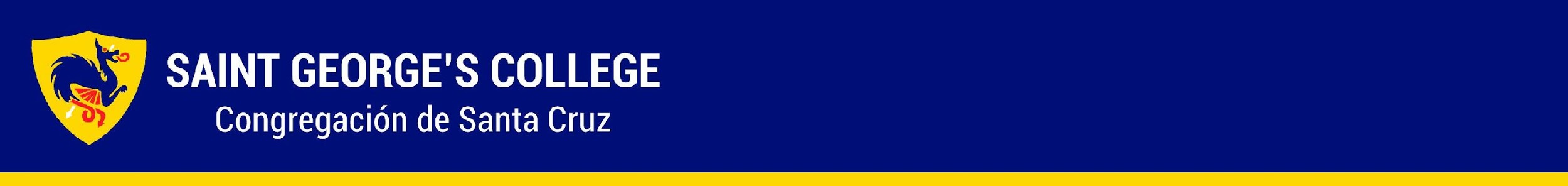 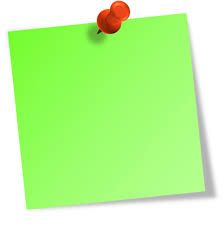 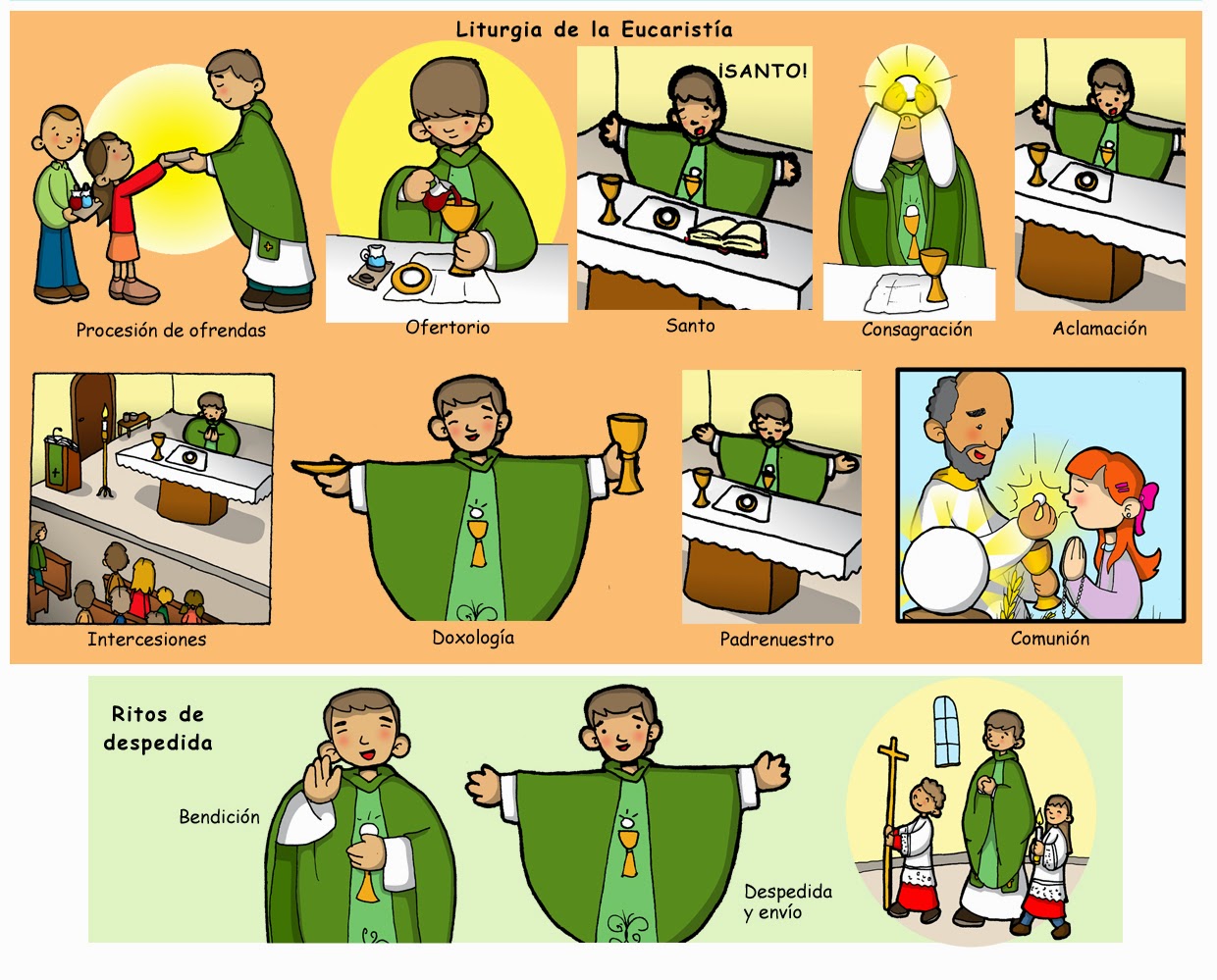 Recibimos el Cuerpo y la Sangre de Cristo
10
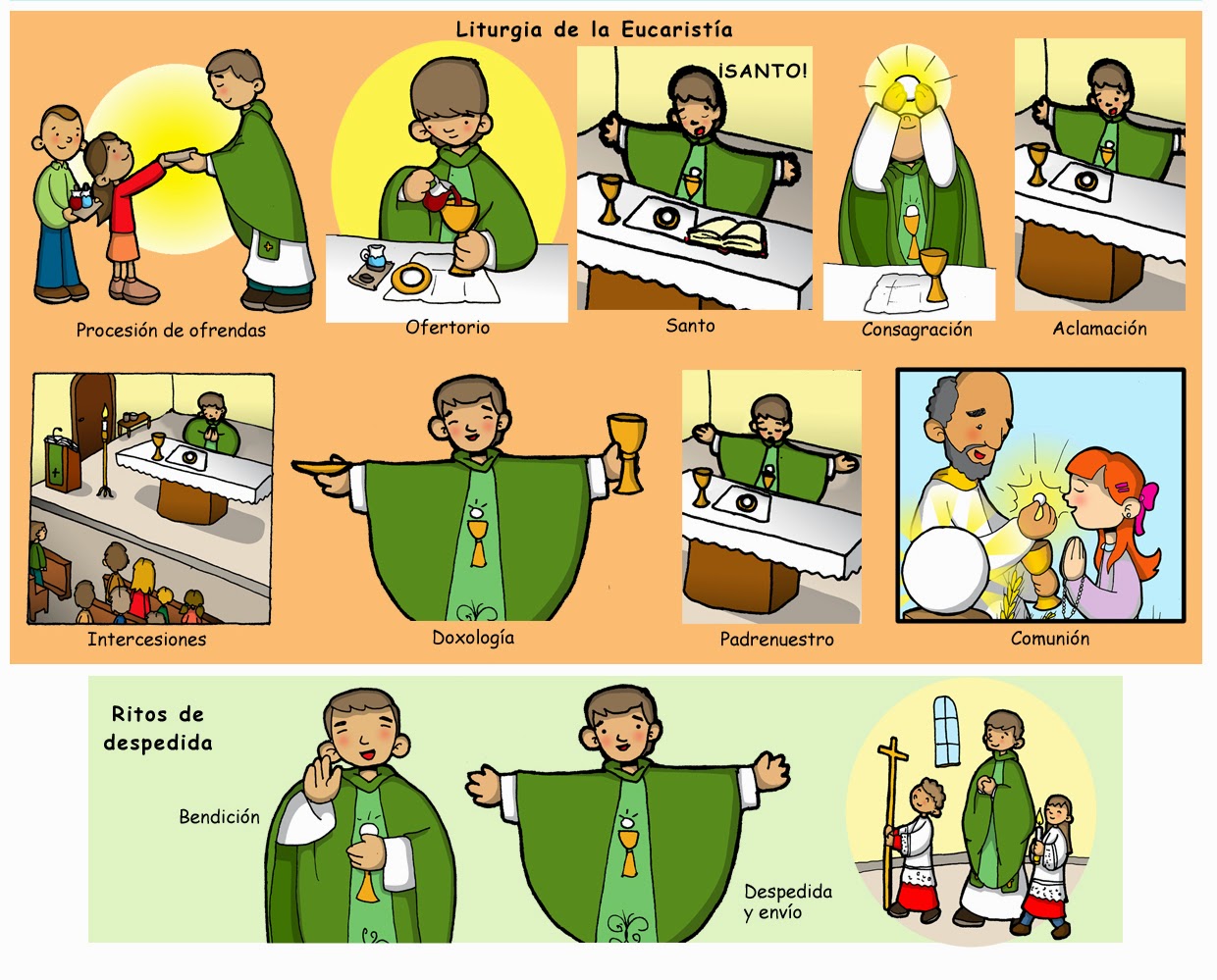 11
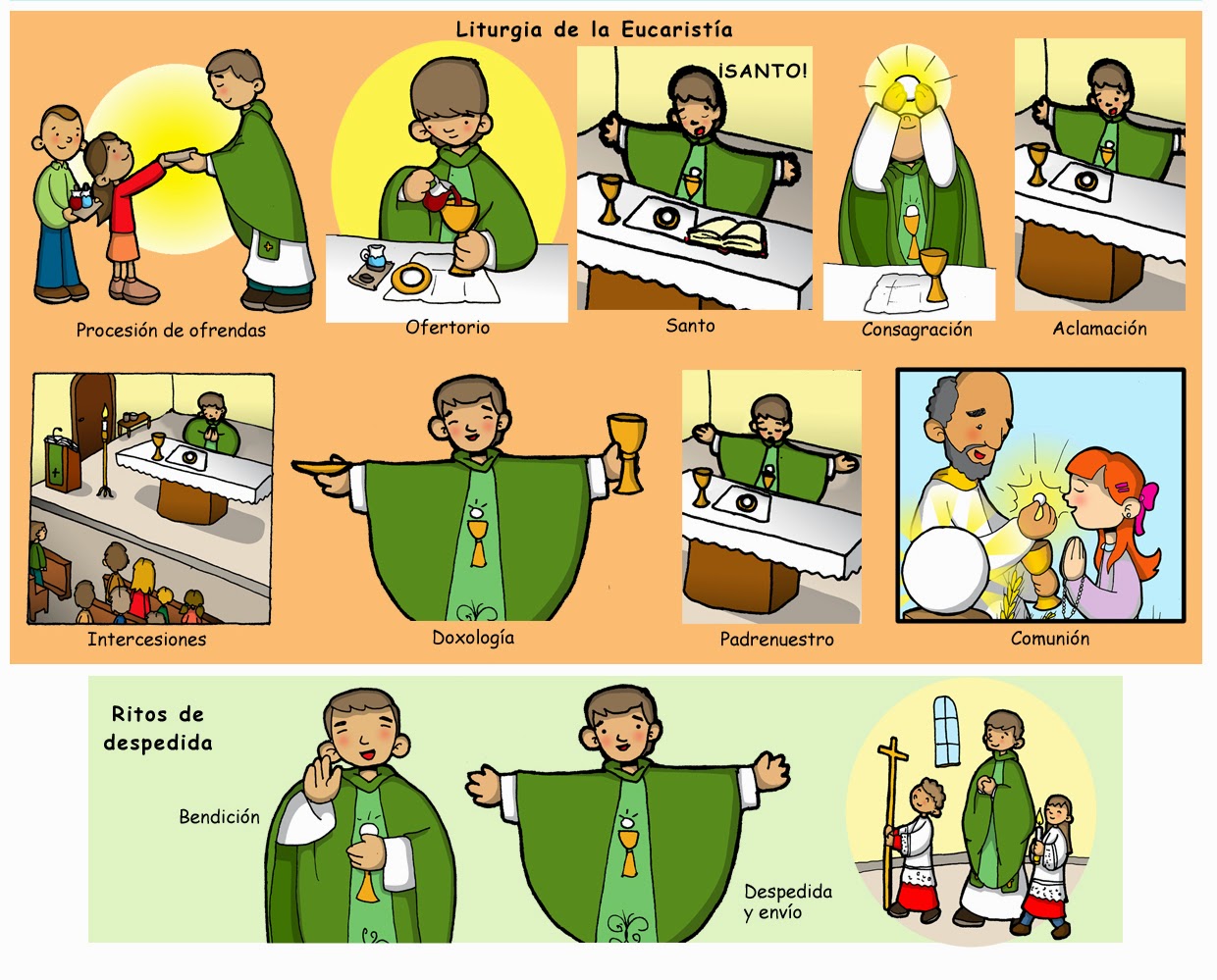 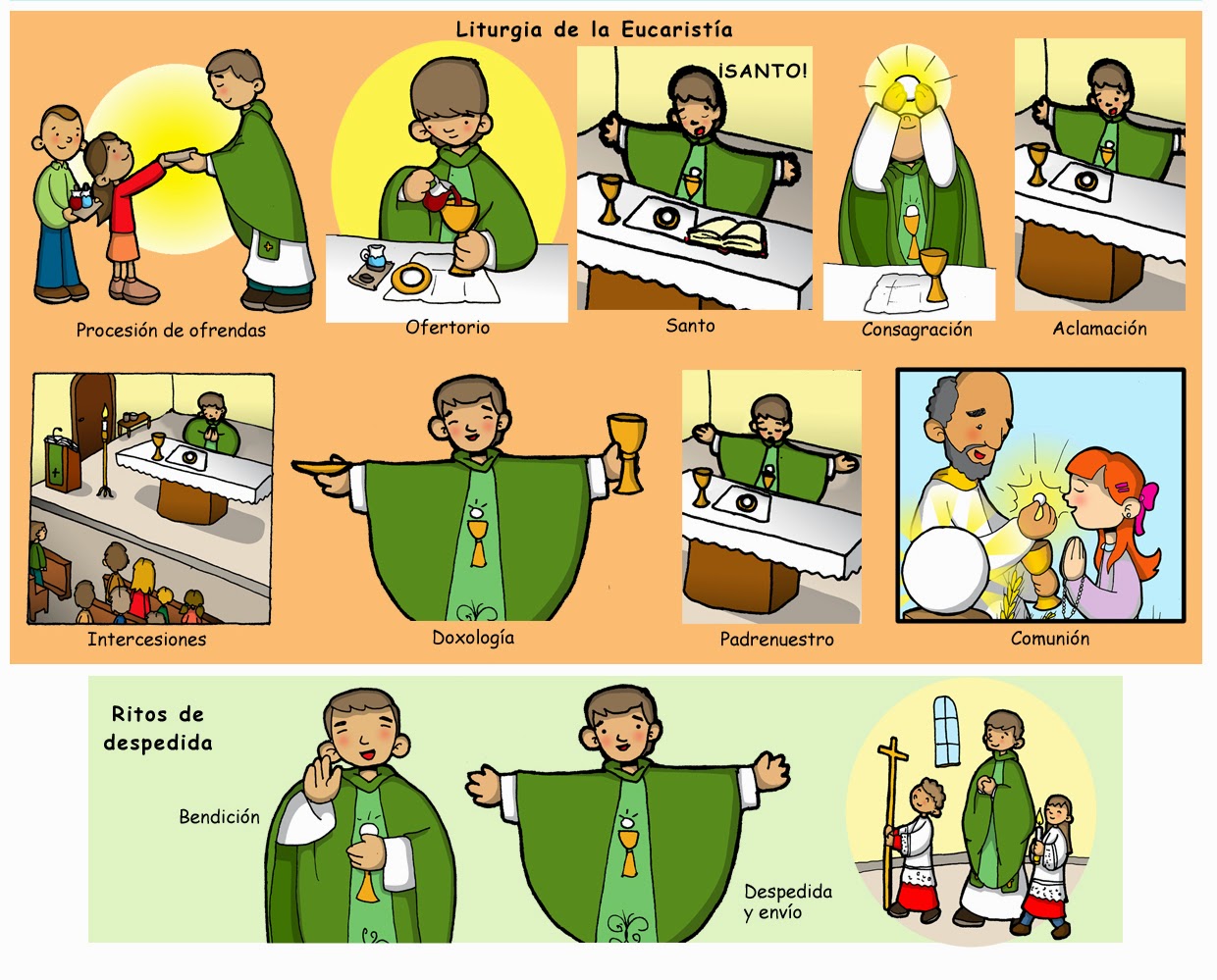 12
13
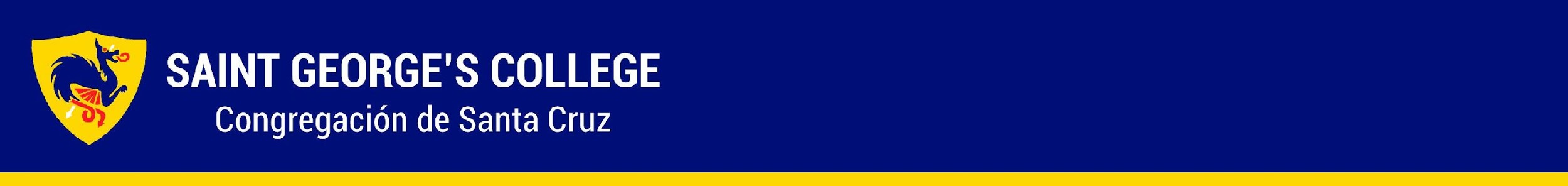 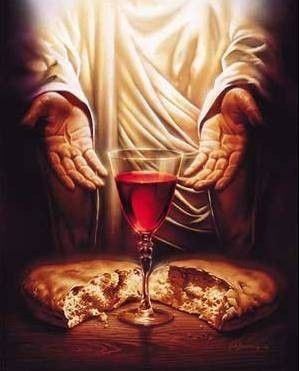 Oración Comunión Espiritual
Hay una hermosa oración que nos acerca a recibir a Jesús cuando no podemos comulgar físicamente… como ahora, que estamos en pandemia. Los invito a rezar juntos para invitar a Jesús a nuestro corazón.
Jesús mío, creo que estás presente en el Santísimo Sacramento. 
Te amo por encima de todas las cosas y quiero recibirte en mi alma. 
Como no puedo hacerlo sacramentalmente ahora, ven al menos espiritualmente a mi corazón.
Te abrazo y me uno a ti por completo. 
No permitas que me separe de ti. 

Amén
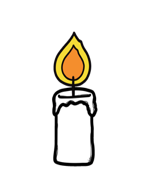 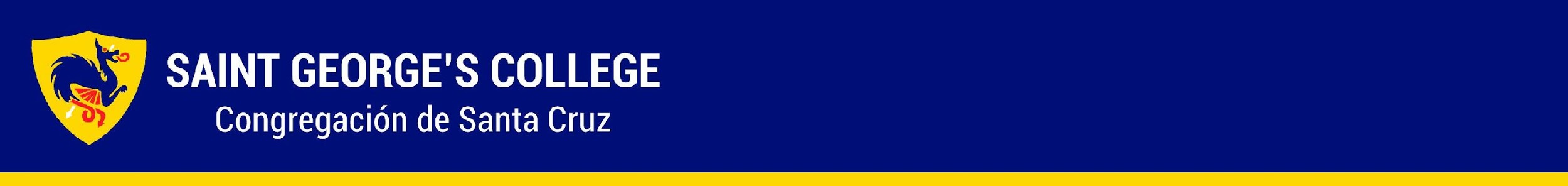 ¡Nos vemos el lunes 30 de agosto!
Te invitamos junto a tu familia, a participar en la mesa de Jesús en la Eucaristía de nuestra Comunidad Georgiana, cada domingo a las 12:00 hrs a través de la cuenta de Instagram:
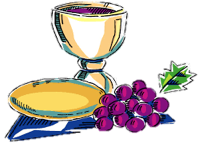 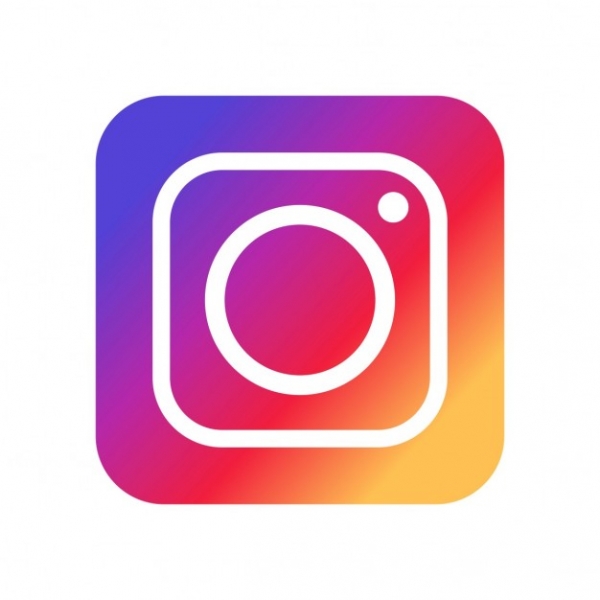 gosaintgeorge